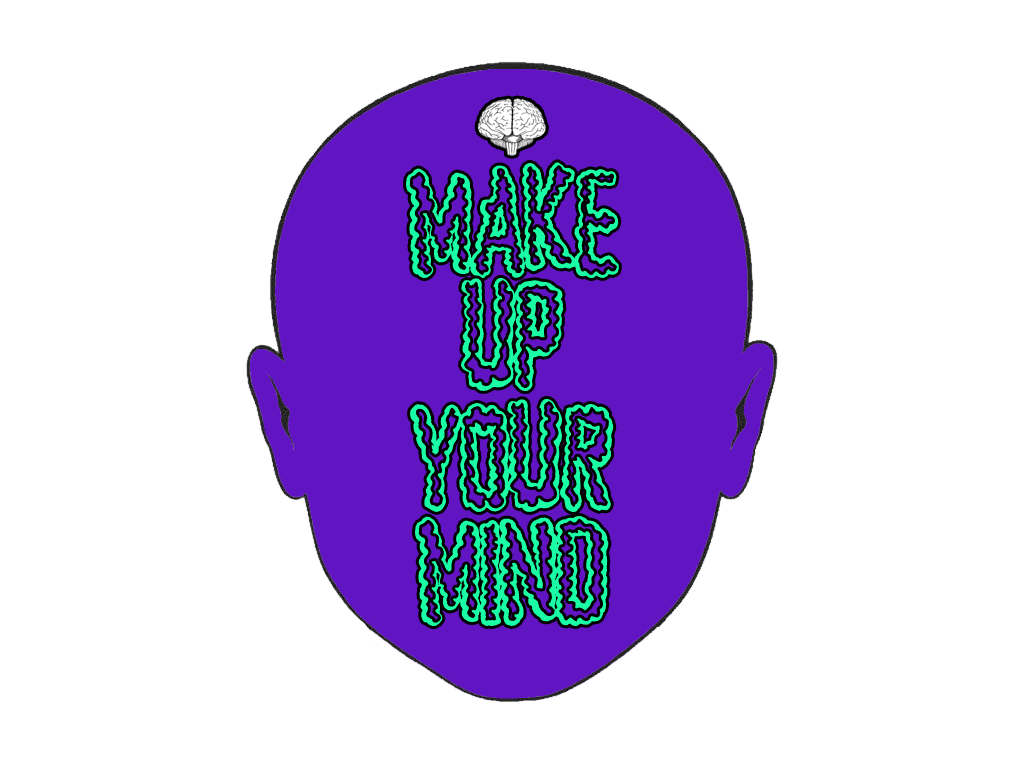 CS420 - HCI 
Professor Sergiu Dascalu
Team 02: Christopher EIchstedt, Nicholas Jordy
Outline
Why are we making this?
What are we making?
Who this is for?
How are we making it?
Demonstration
Questions
The Why?
Friends for Five years
Taken multiple classes together since starting our undergrad
Designed, Developed and Presented our Senior Project together (Spring 2019)
Nick cannot beat Chris in any fighting game
He still gets really salty about it
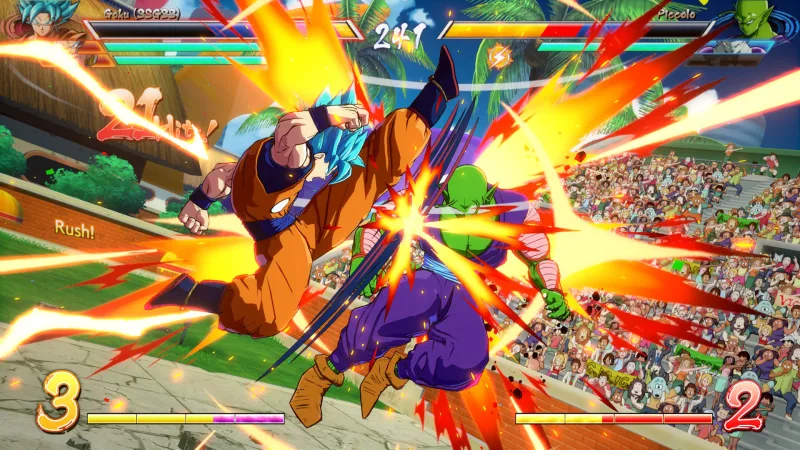 Credit: https://kotaku.com/dragon-ball-fighterz-has-been-mysteriously-pulled-from-1831343928
We can never make up our mind
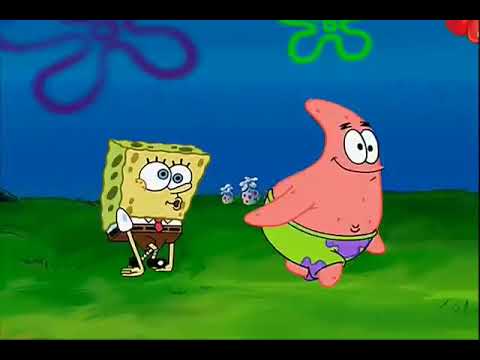 Source: https://www.youtube.com/watch?time_continue=1&v=qLDKYeSUl7c&feature=emb_title
The What
Make Up Your Mind
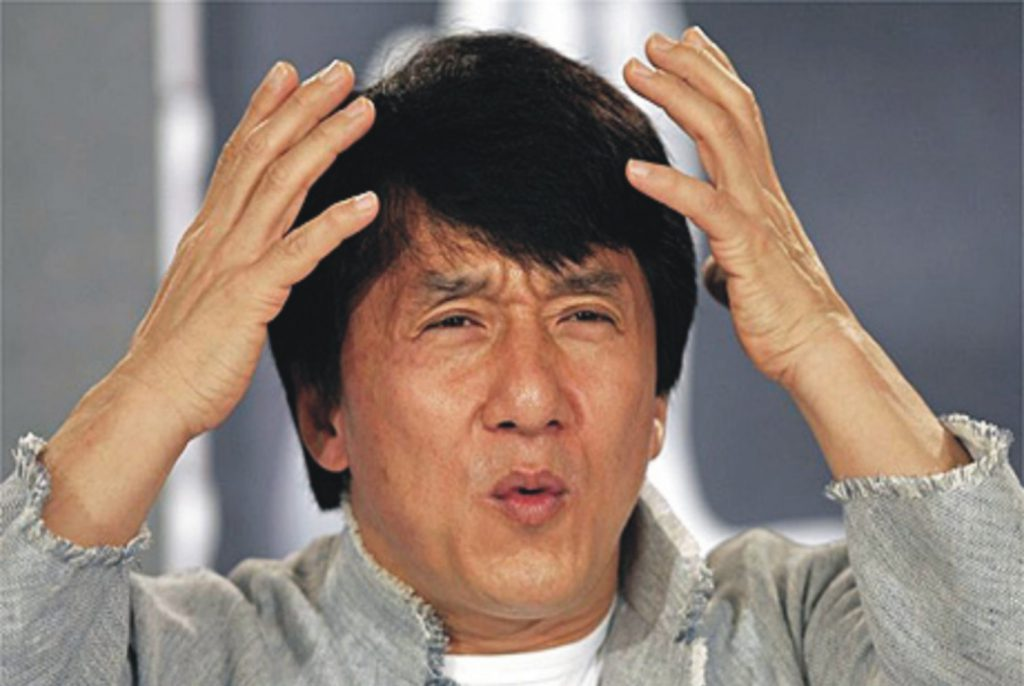 A decision making web application with a specialization in food.

A way for us to tackle the Paradox of choice and the Fear of missing out.
Credit: https://www.icoastalnet.com/blog/digital-marketing-myth-1-4/confused-jackie-chan/
Great, another food app...
Food is Relative, we take recommendations but reviews are mostly conjecture and bias.

So we didn’t want to just make it about stars, 200 word reviews and premium memberships.

We wanted to make something that just mattered to us.
“As a writer of criticism, the consumer thing is the least interesting thing, but as a critic, the single worst thing you can do is send a reader to waste time and money on something—even if it’s something you personally love. You have to indicate the reasons why you love it and they’ll hate it.”
-Jonathan Gold

Source: https://believermag.com/an-interview-with-jonathan-gold/
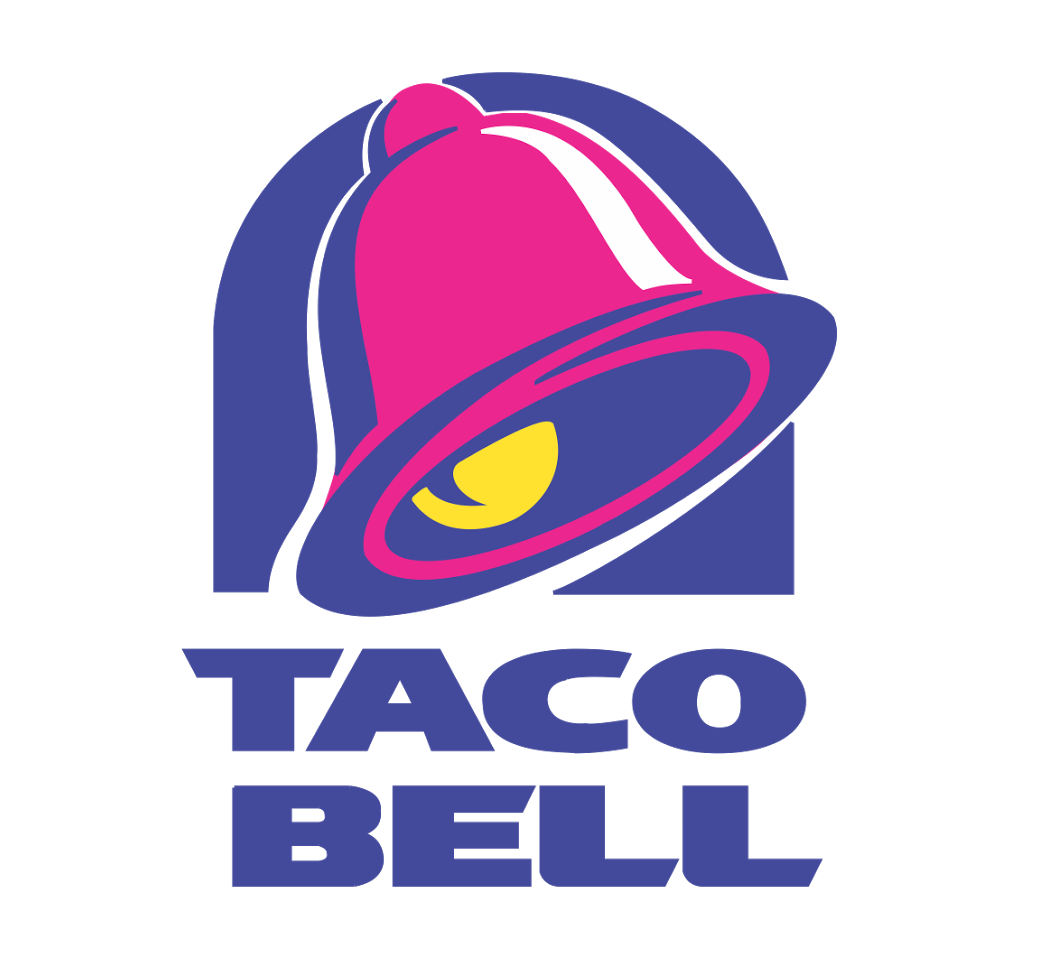 Example
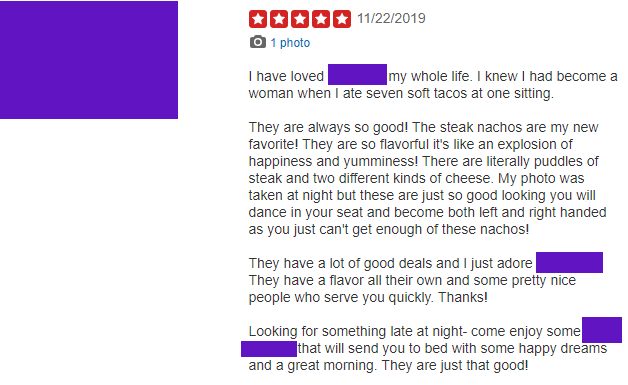 The Who?
We made it for us
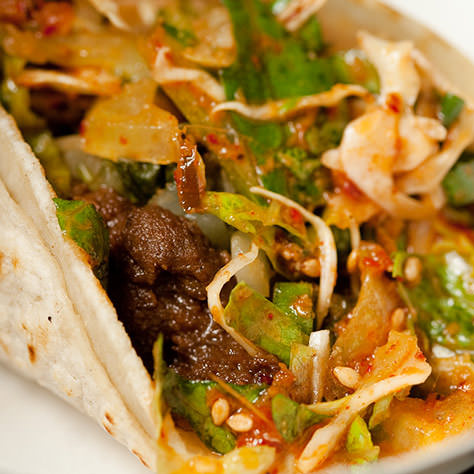 Sometimes we just want something quick but we (like everyone else) really love food, so we don’t want junk.

We wanted a web application that would already have our interests and allergies, so the process is EXTREMELY simple.
Credit: http://kogibbq.com/menu/
The How
Technologies
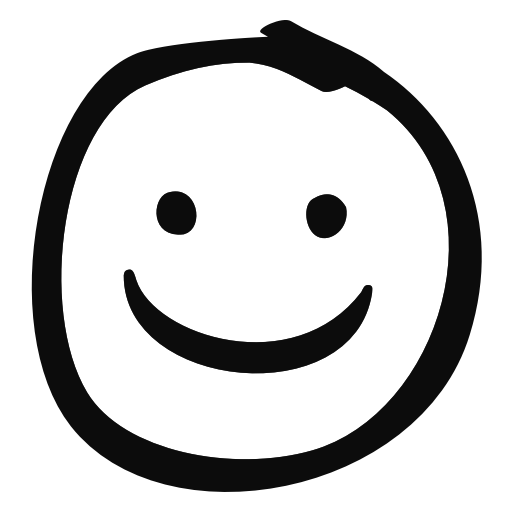 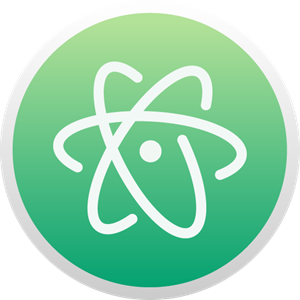 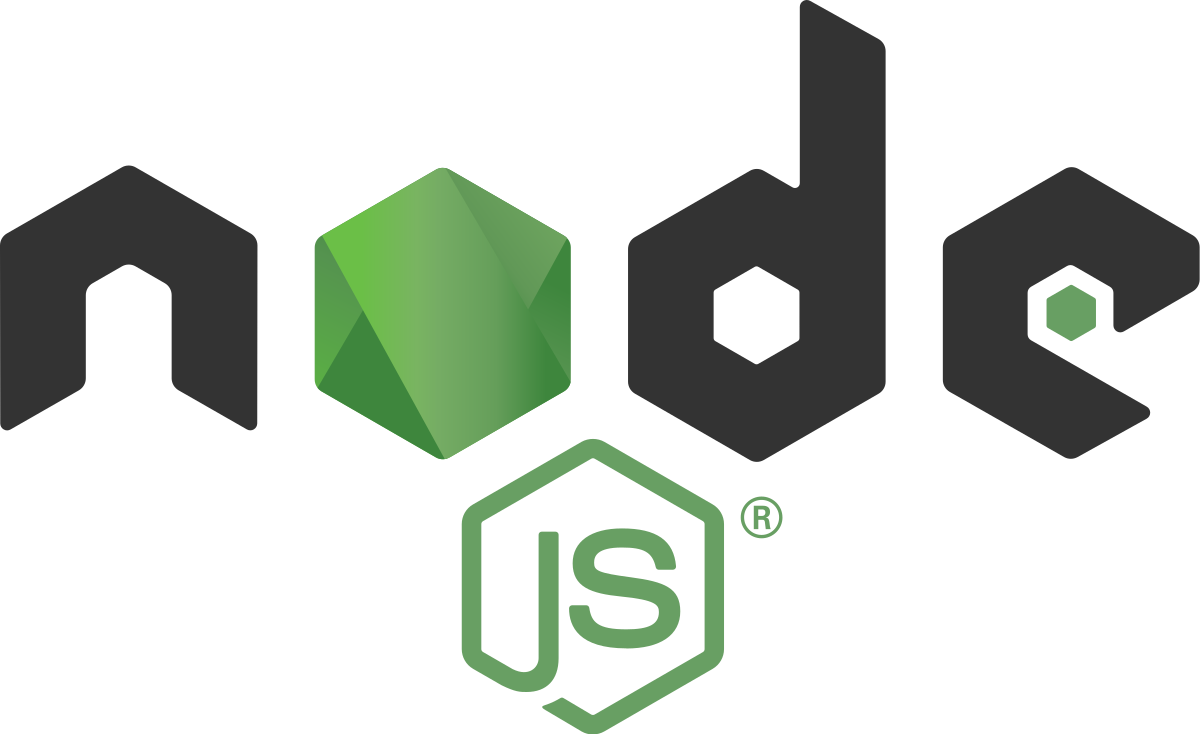 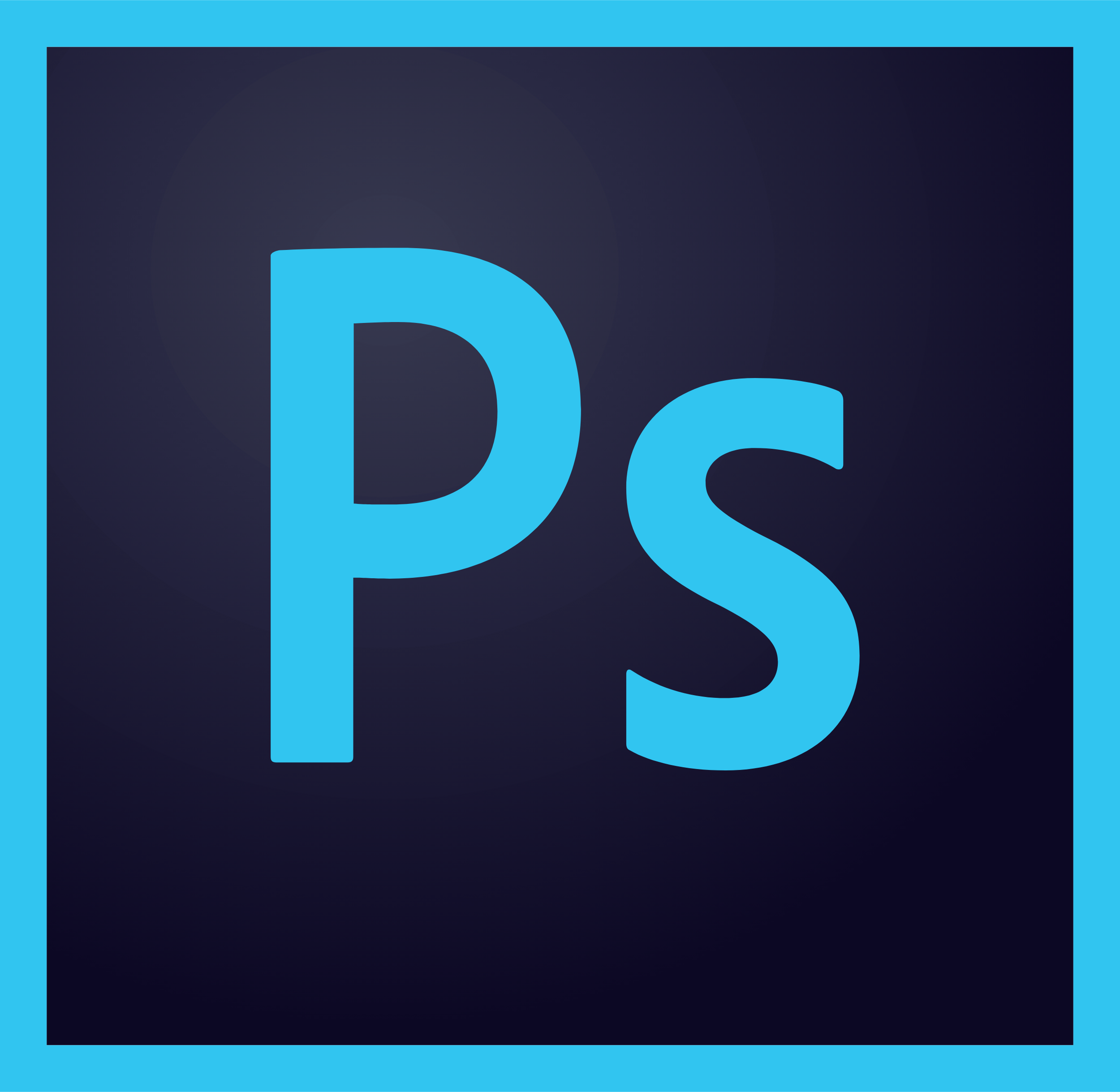 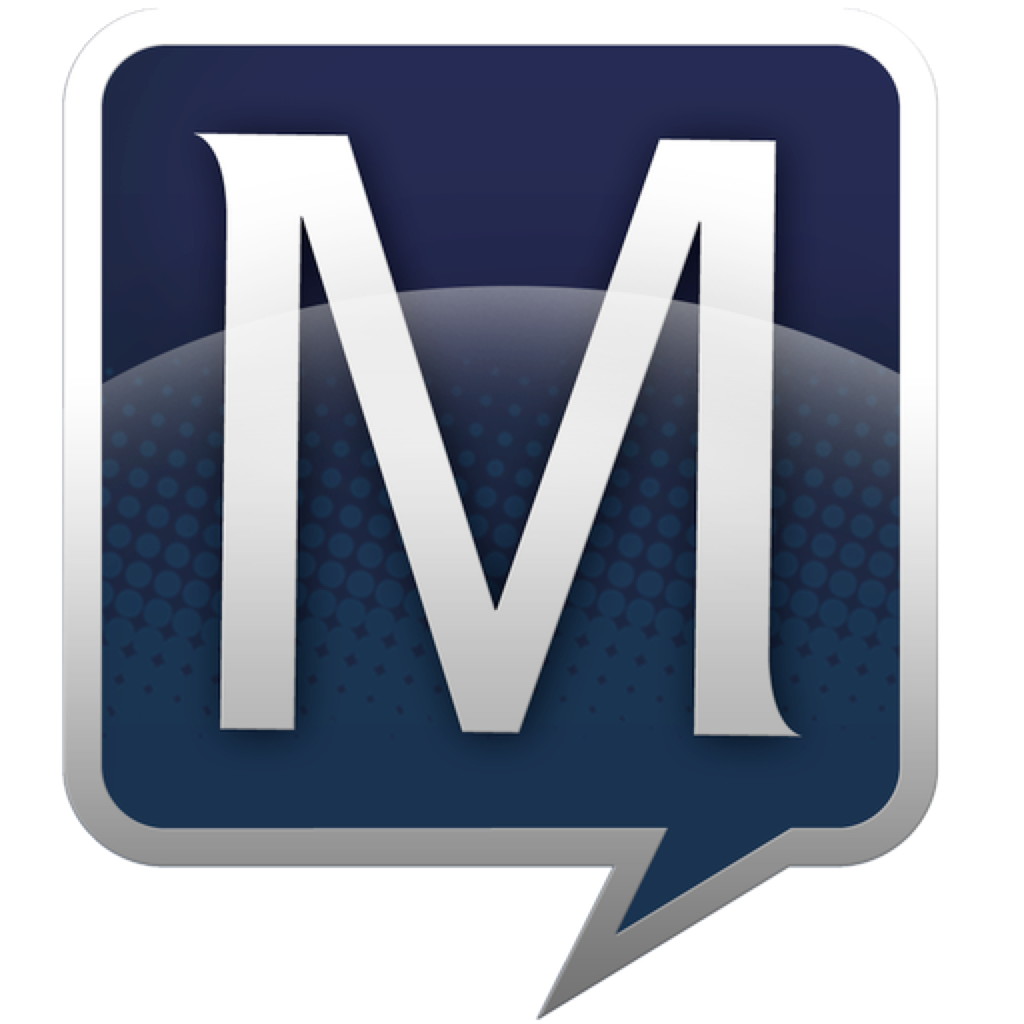 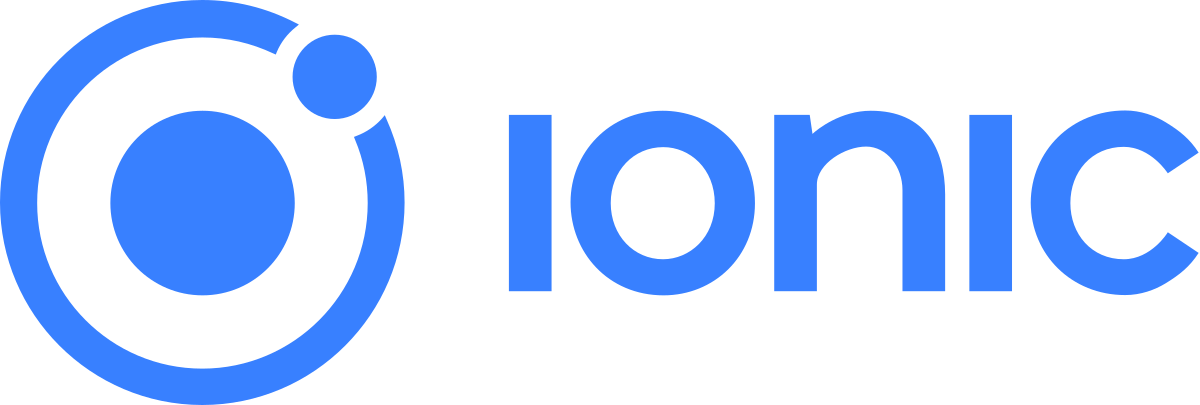 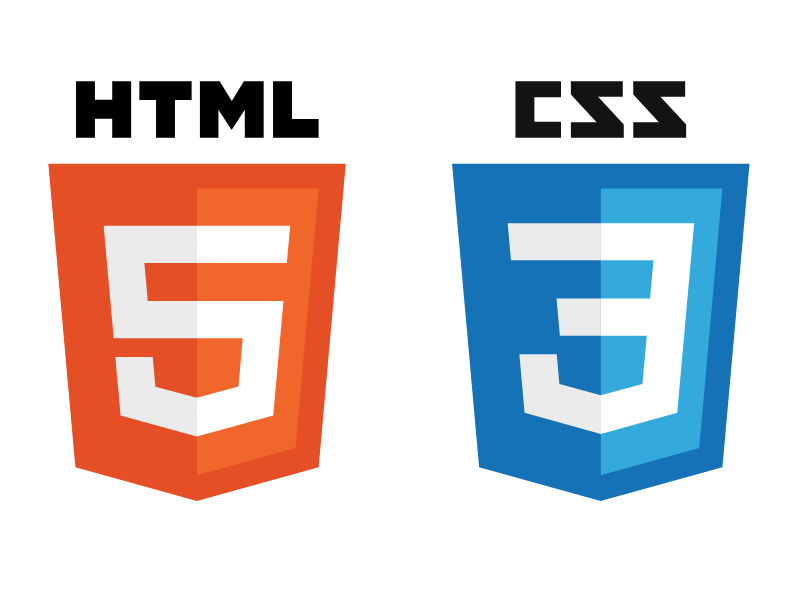 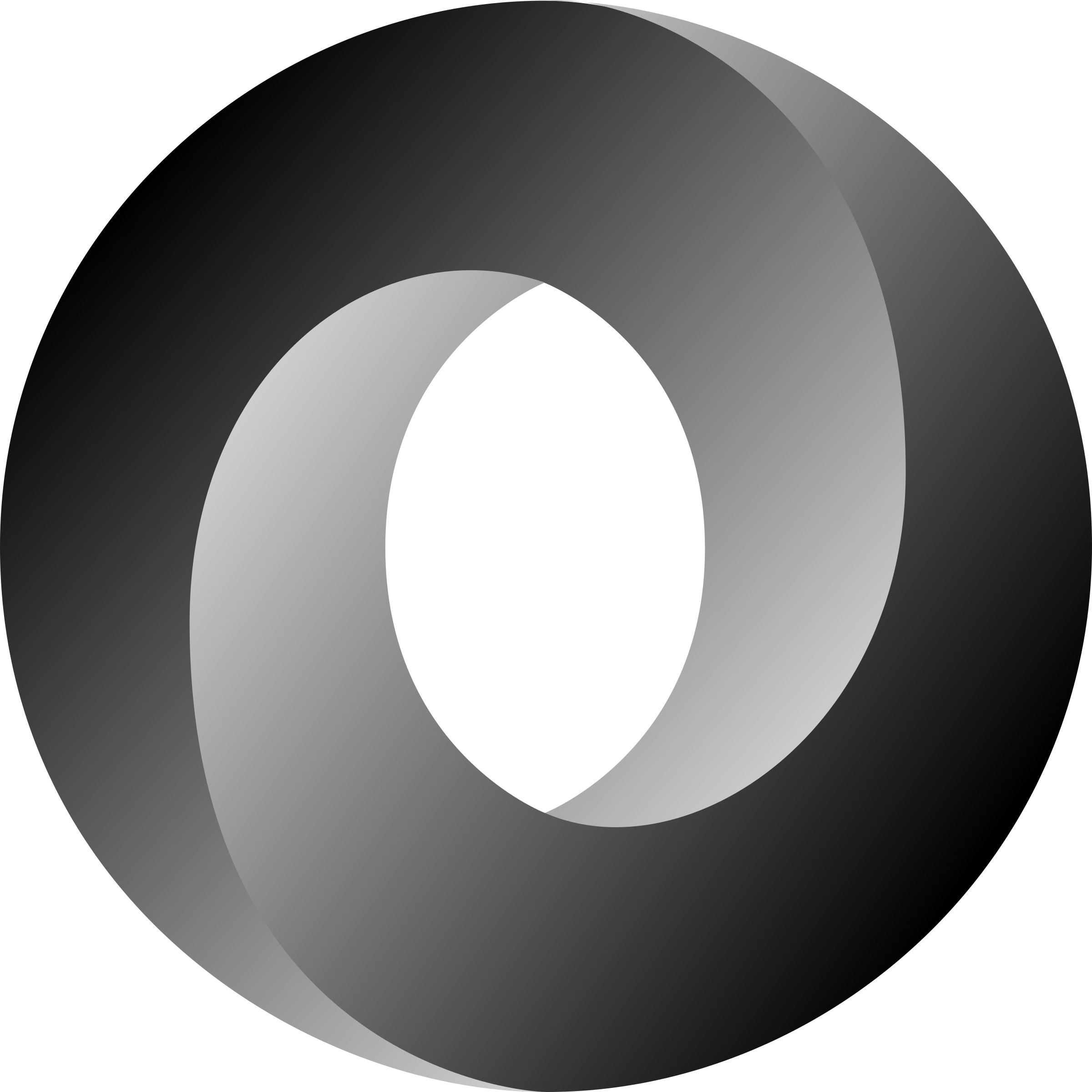 System Design
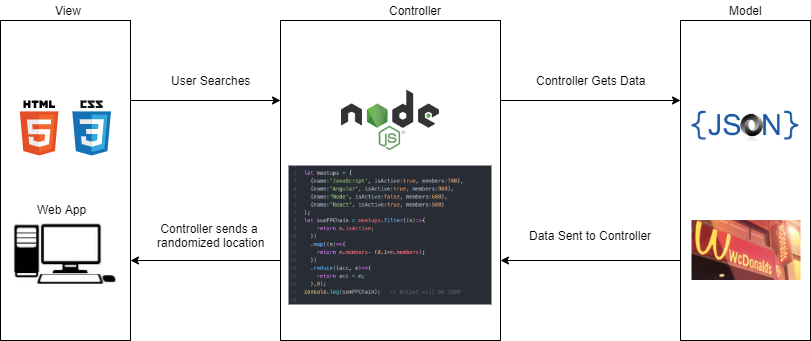 User Interface
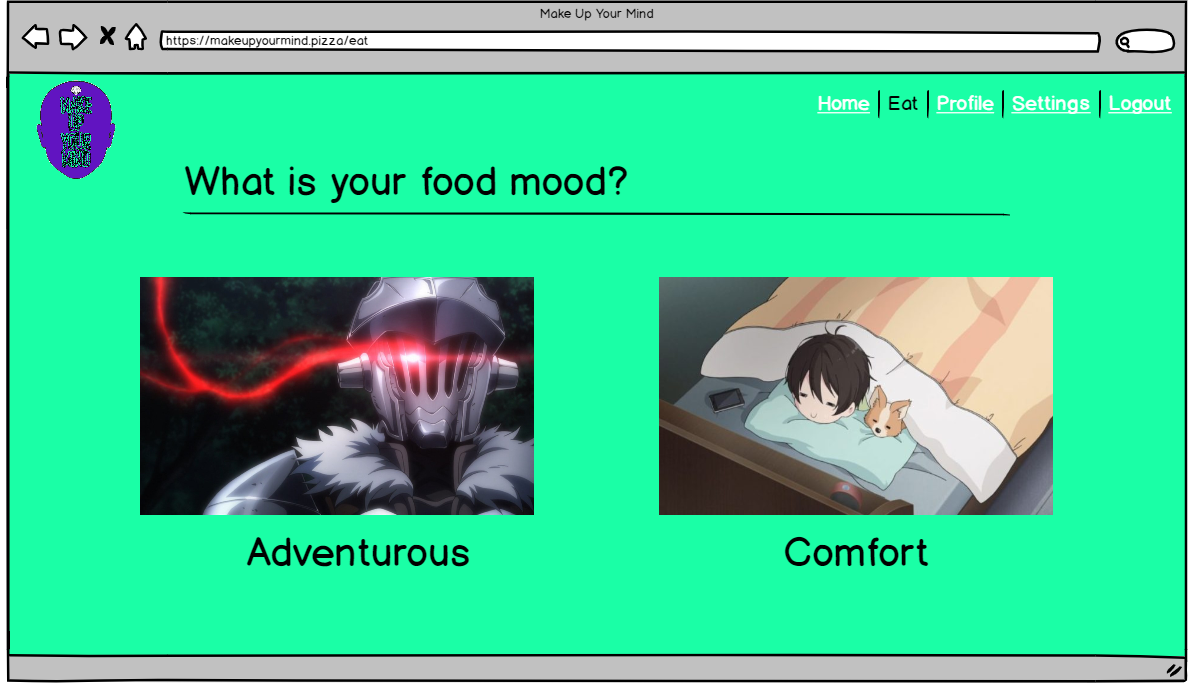 Functionality Demo
*Final prototype subject to change
Questions?